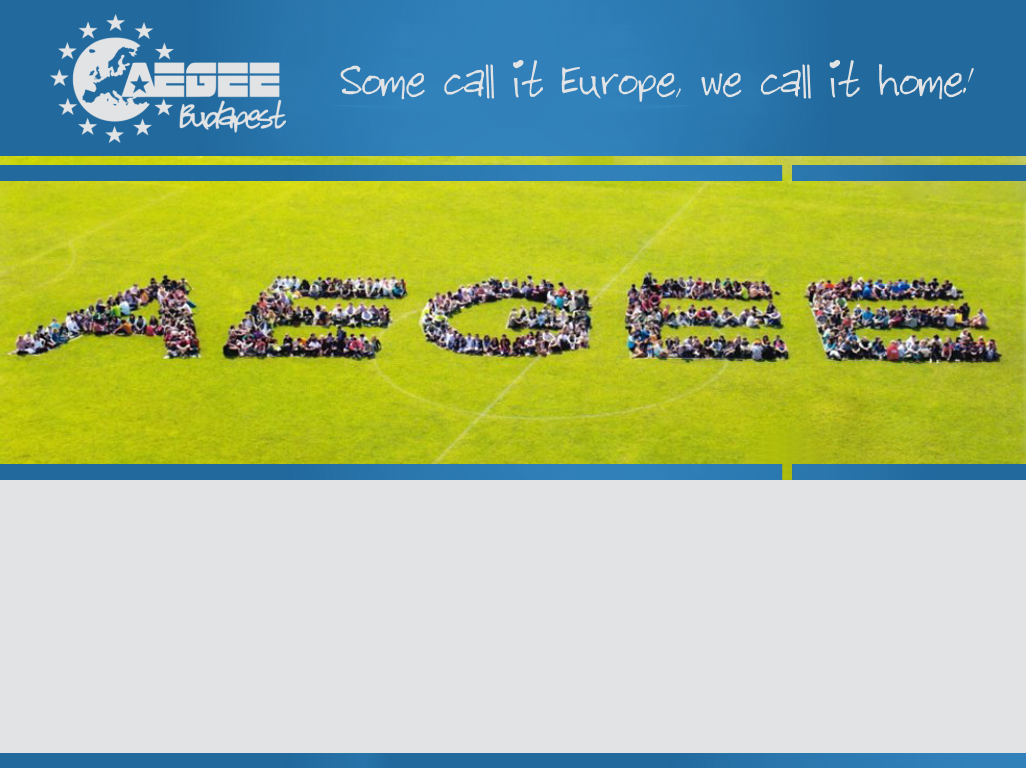 AEGEE-Budapest
2012. november 05, SOTE
Pólya Beatrix
AEGEE–European Students’ Forum
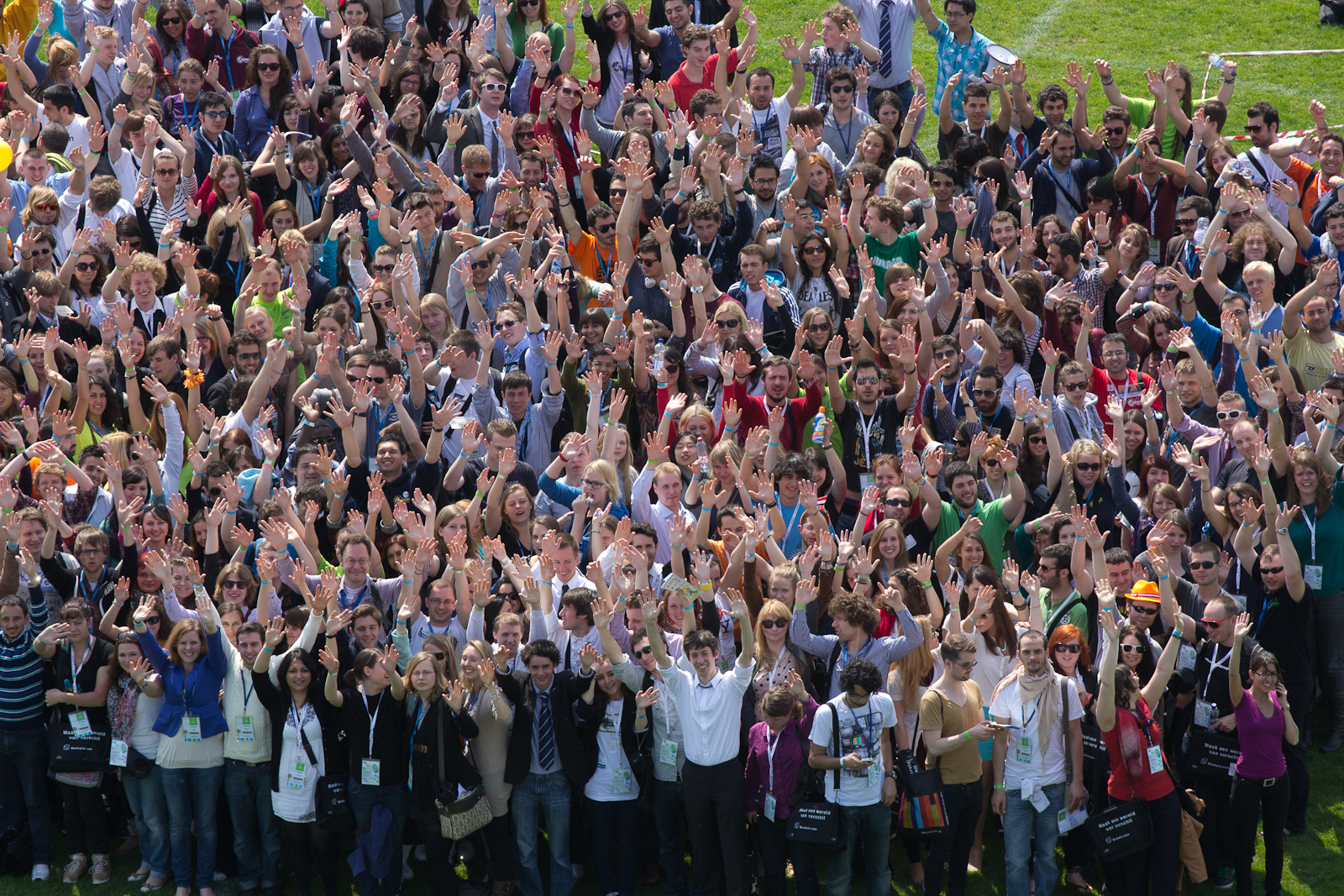 13 000 tag
40 ország
Több mint 200 város
Nincs nemzeti szint
Önkéntes és non-profit 
Tagok minden tudományterületről
2
Az AEGEE céljai
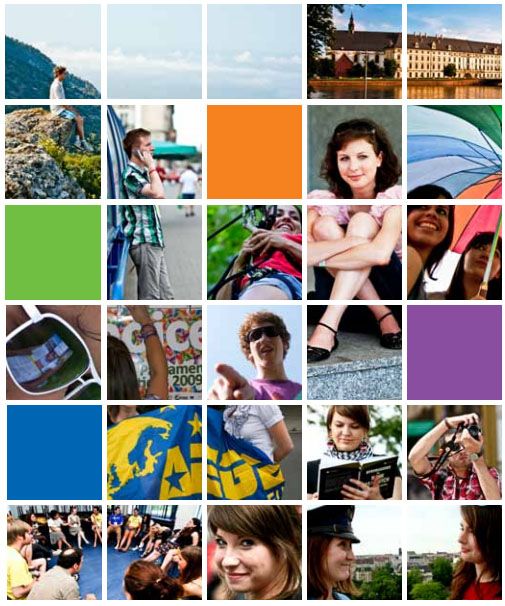 Egy előítéletektől mentes, egységes Európa létrehozása
Az emberi jogok és a demokrácia védelme
A határokon átívelő mobilitás növelése, európai kapcsolatok építése
Toleráns és az újdonságokra nyitott társadalom megteremtése
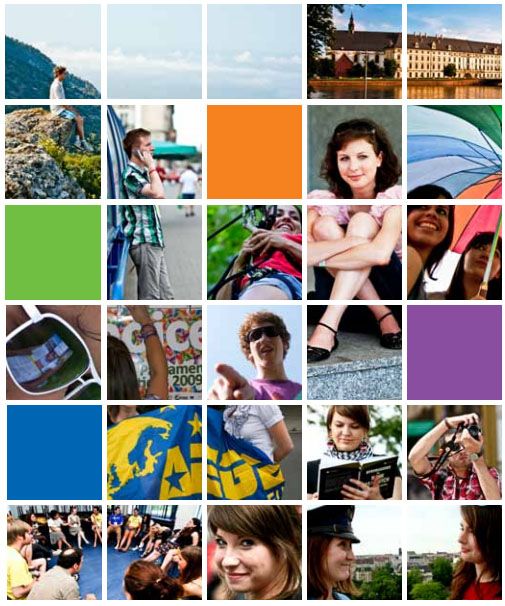 3
Az AEGEE céljai
Utazz!
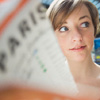 Tanulj!
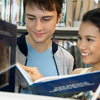 Szórakozz!
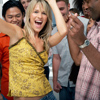 4
Mi vár Rátok?
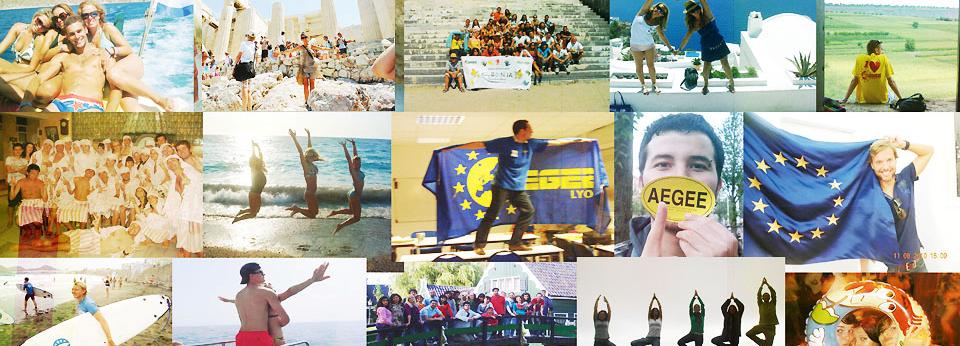 5
Nemzetközi programok
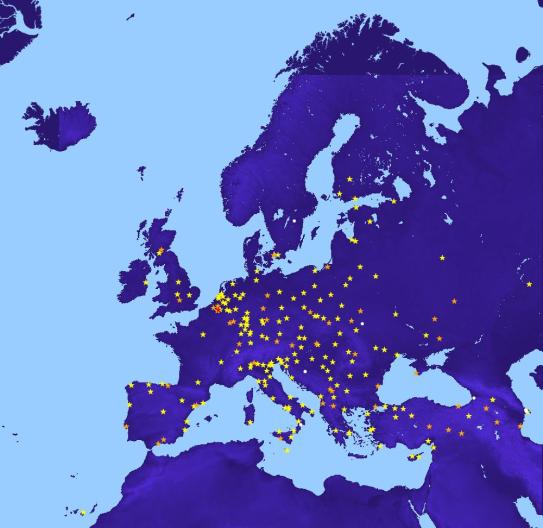 Konferenciák
 Tréningek, képzések
 Csereprogramok
 Nyári Egyetemek
 Gyűlések: 
 Agora, European Boards’ Meeting
6
Nyári Egyetemek
40 országban több mint 80 helyszín
 2-4 hét
 20-40 európai fiatal
 140-180€ / 2 hét
 Kiutazást résztvevők intézik
 Utazós, tematikus, nyelvtanulós
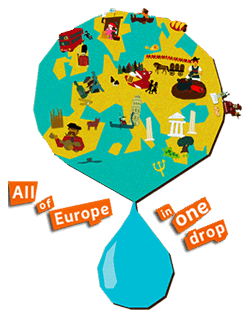 7
Exchangek
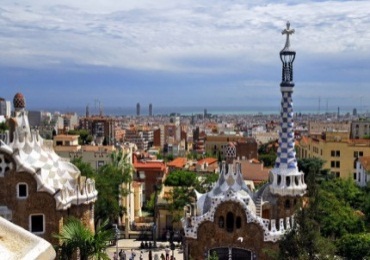 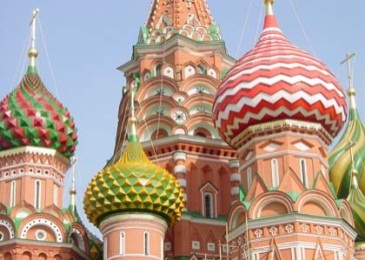 Novemberben Barcelona
Tavasszal Delft és Moszkva
 Előző évben:
 Passau
 Lipcse
 Tenerifé
 Groningen
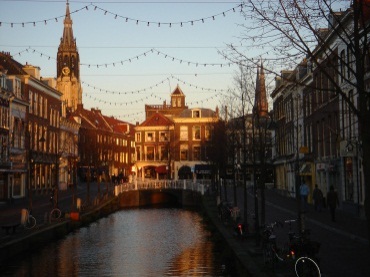 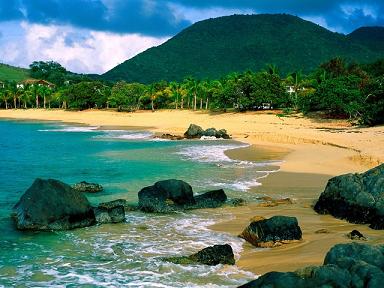 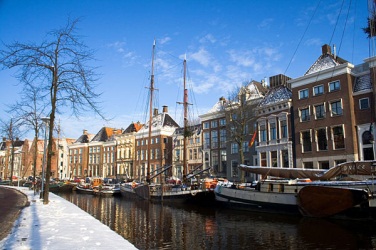 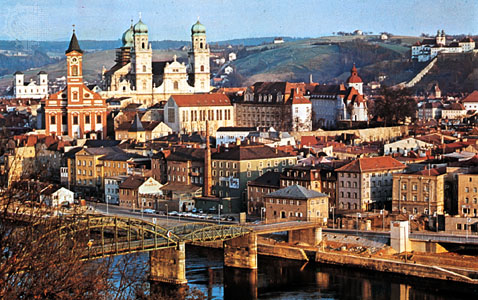 8
Helyi programok
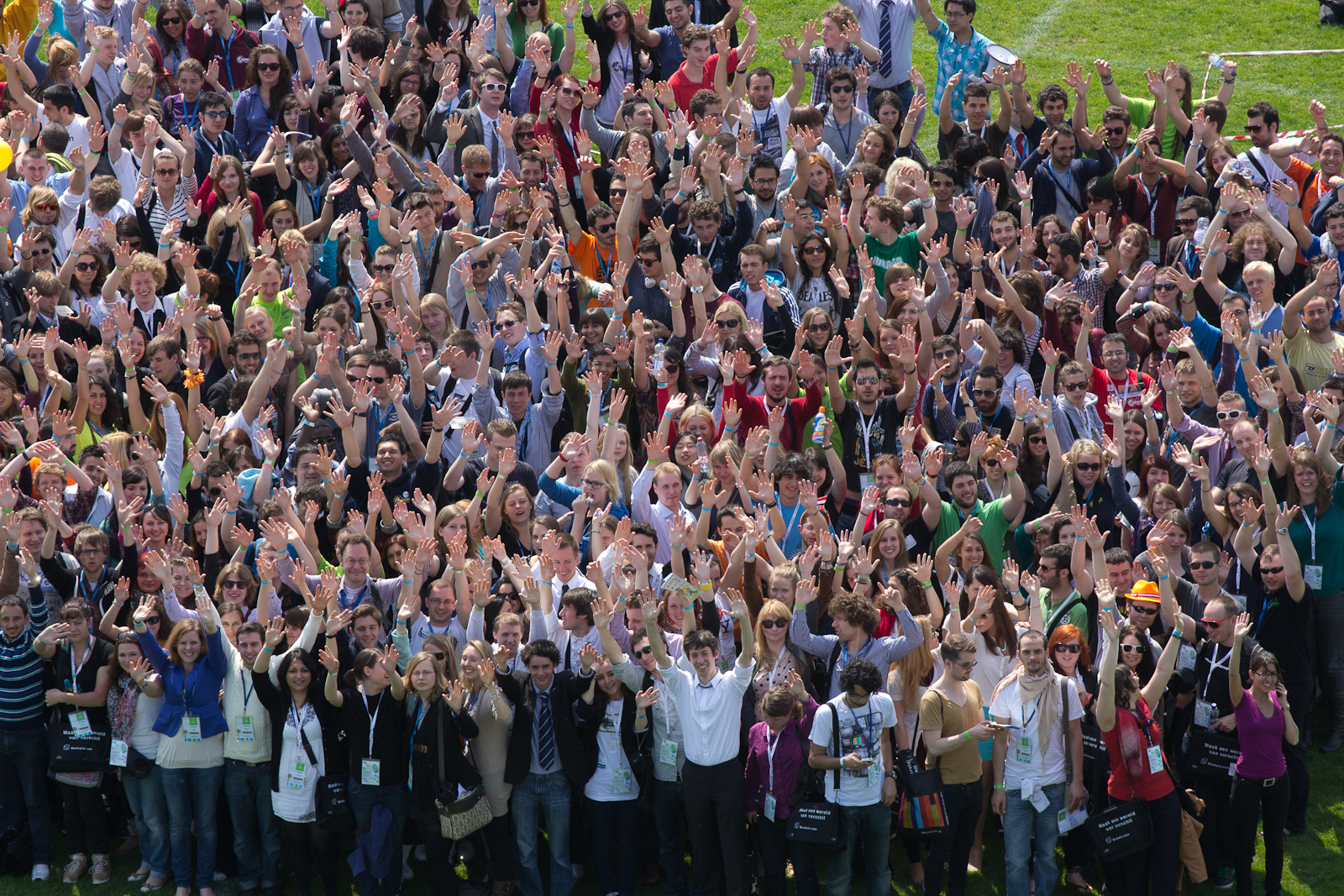 Local Training Course (LTC)
 Előadások, tréningek, konferenciák
 Nemzetközi rendezvények  szervezése
 Csapatépítő programok
9
Bevonó Tábor
Szeptember 28-30, Sástó
 6900 Ft
 Csapatépítés
 Pörgés, szórakozás
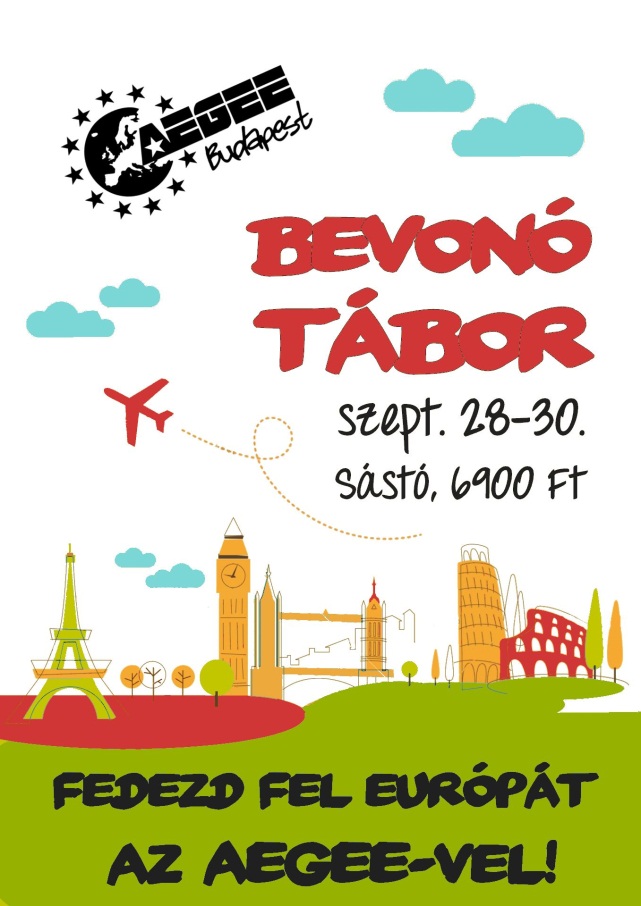 10
Gyűlések
11
Foreign Language Sessions
Olasz
Francia
Német
Angol
Nyelvtanulási lehetőség moderátorokkal
12
Agora Budapest
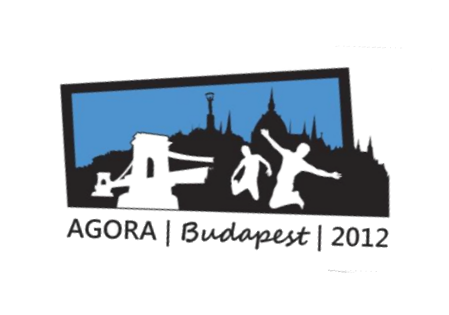 2012 október
 1000 résztvevő
 17 workshop
 4 plenary
 Tematikus bulik
 Study & Career Fair
13
Partnereink
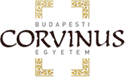 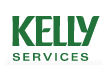 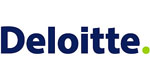 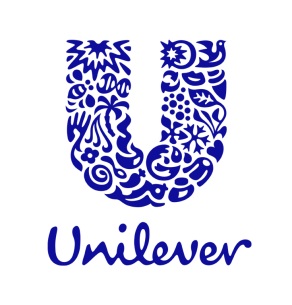 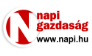 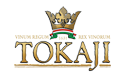 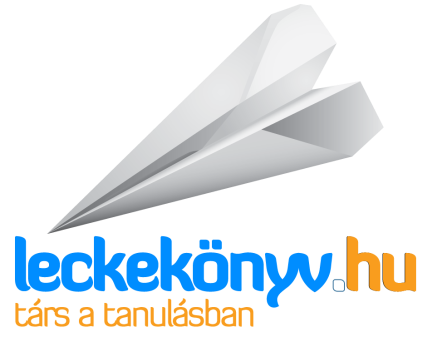 14
Elérhetőségeink
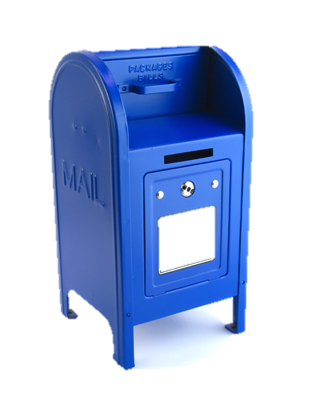 www.aegee-budapest.hu
info@aegee-budapest.hu
www.facebook.com/AEGEE.Budapest
Budapesti Corvinus Egyetem, fsz. 9. iroda
www.aegee.org/su
15
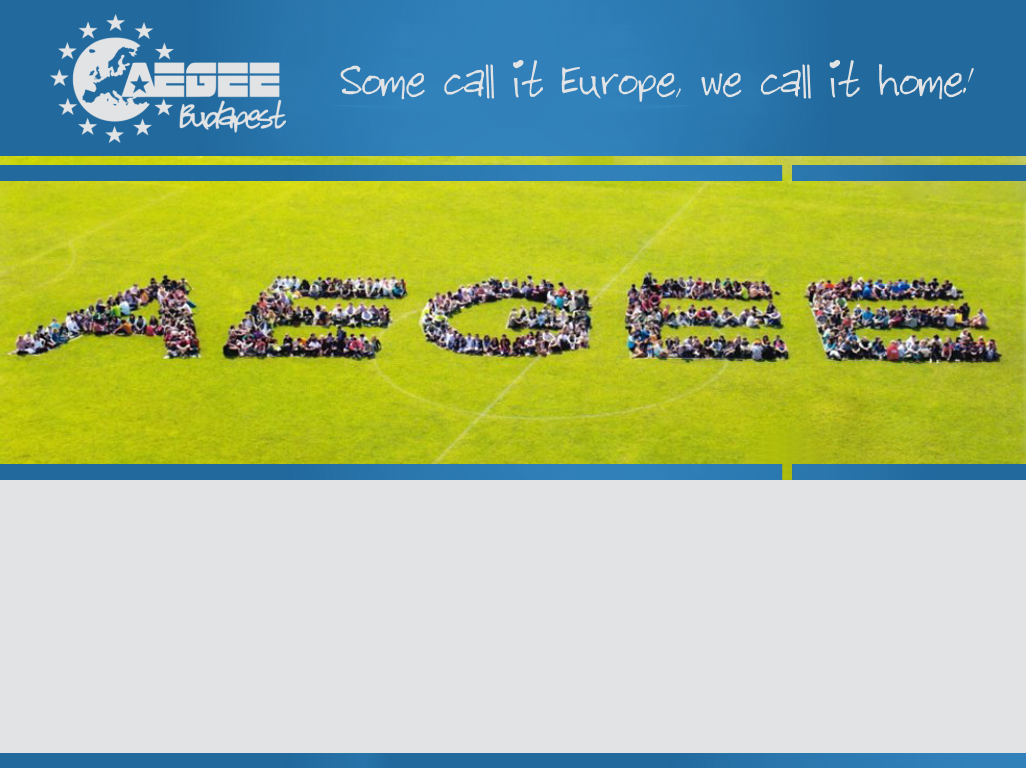 Köszönöm a figyelmet!